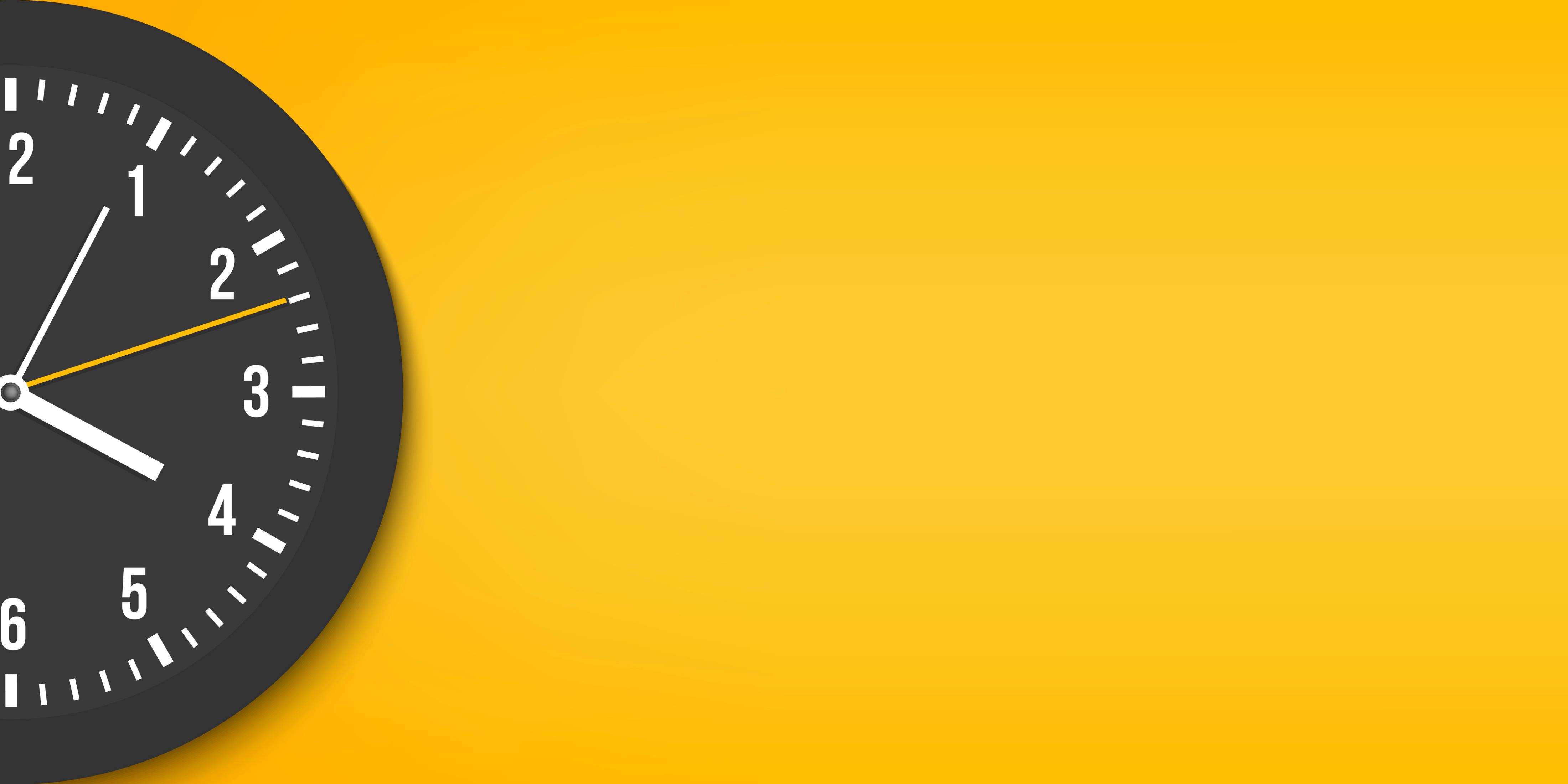 Time Management
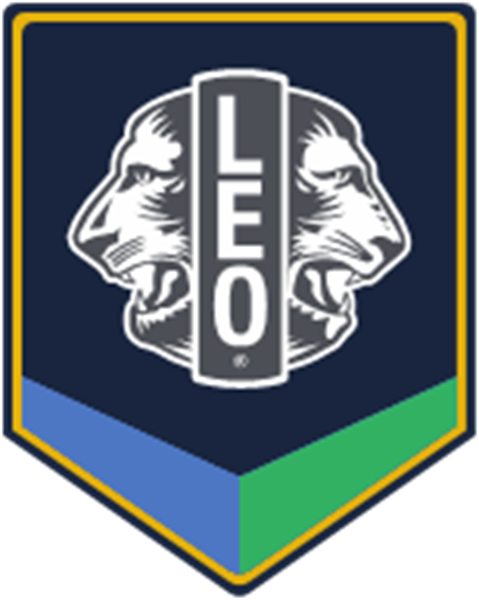 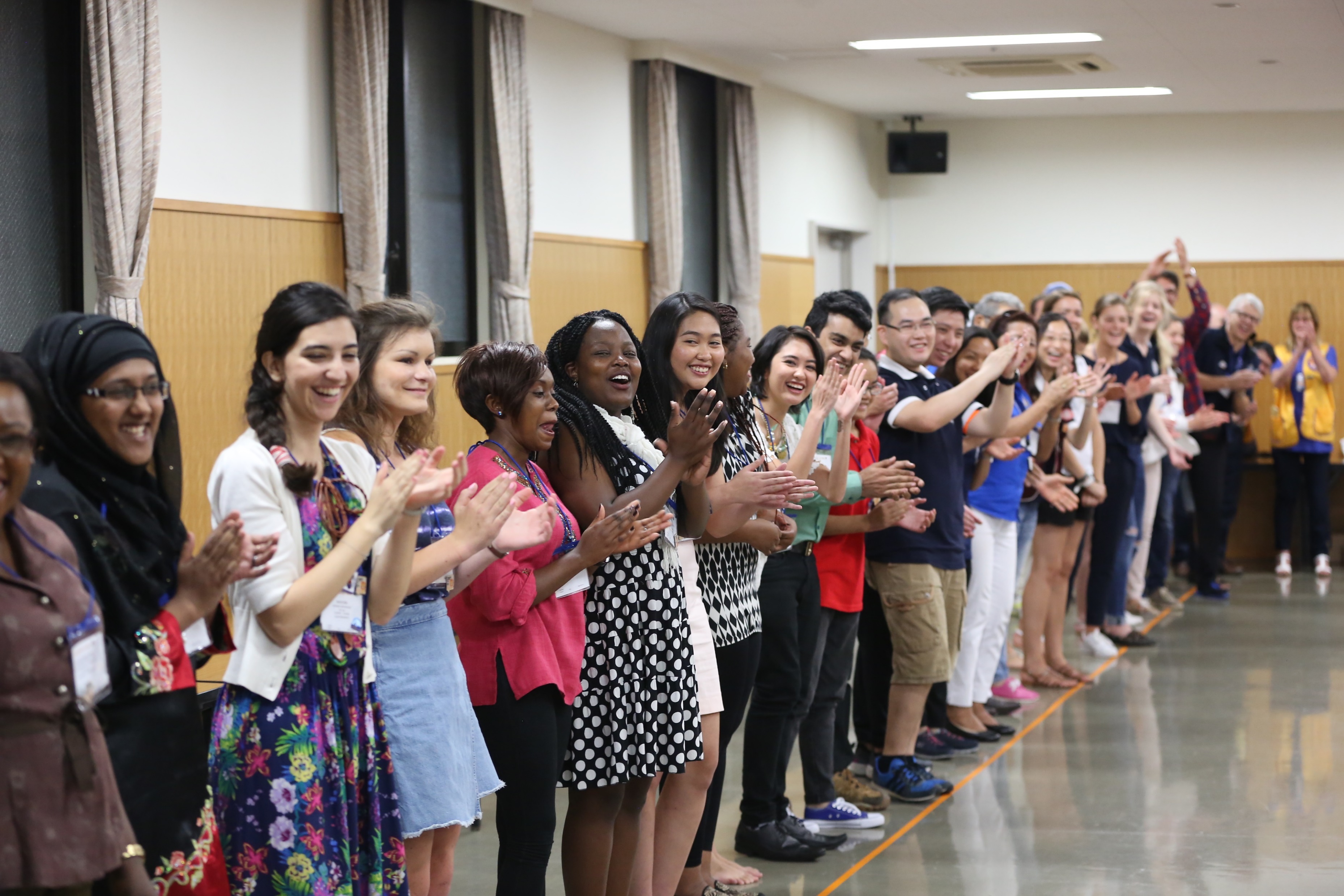 Importance of Time Management
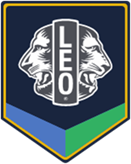 Session Objectives
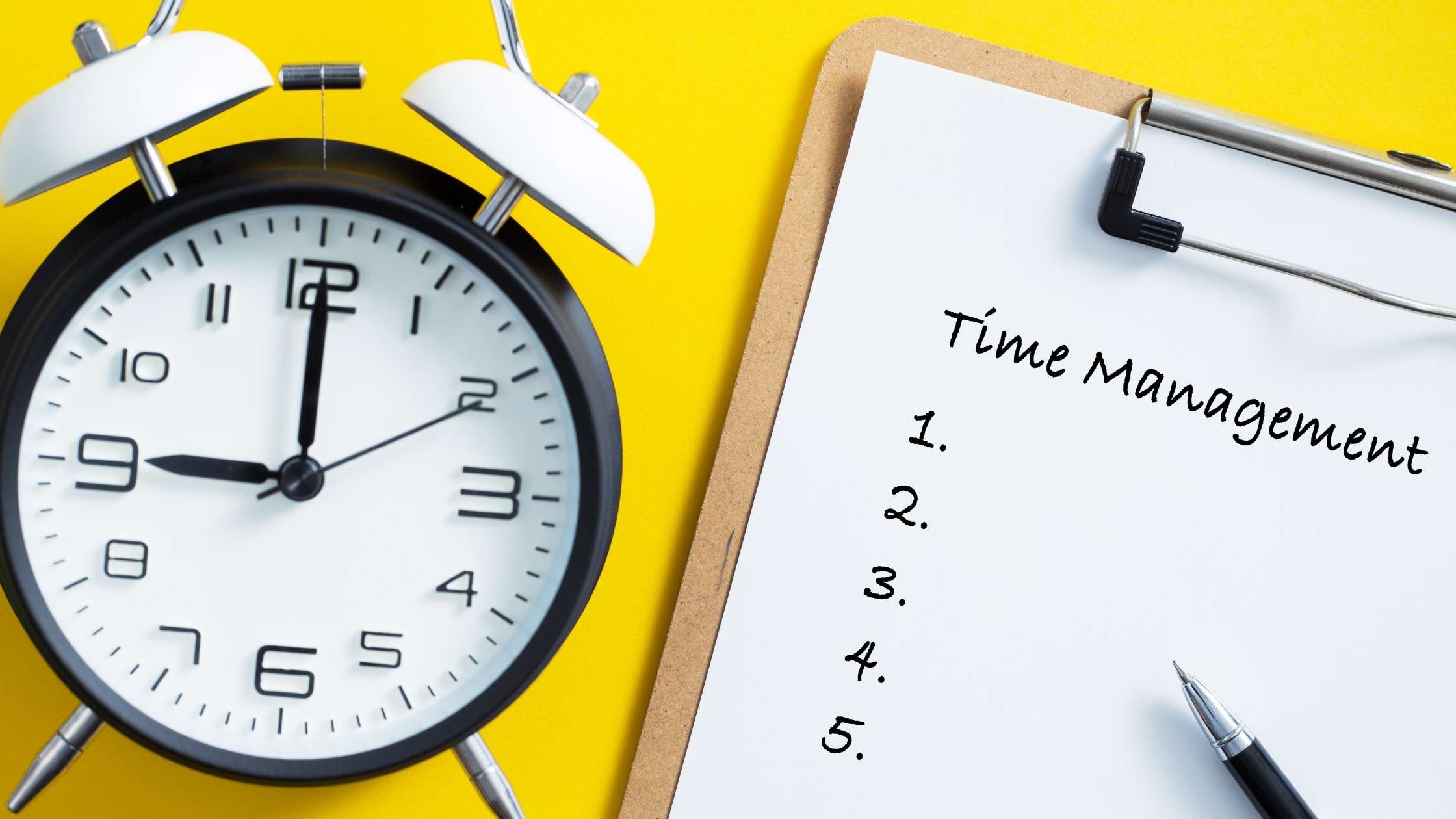 Obstacles
Unclear objectives/priorities
Personal disorganization
Lack of planning
Distractions/interruptions
Inability to say “no”
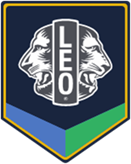 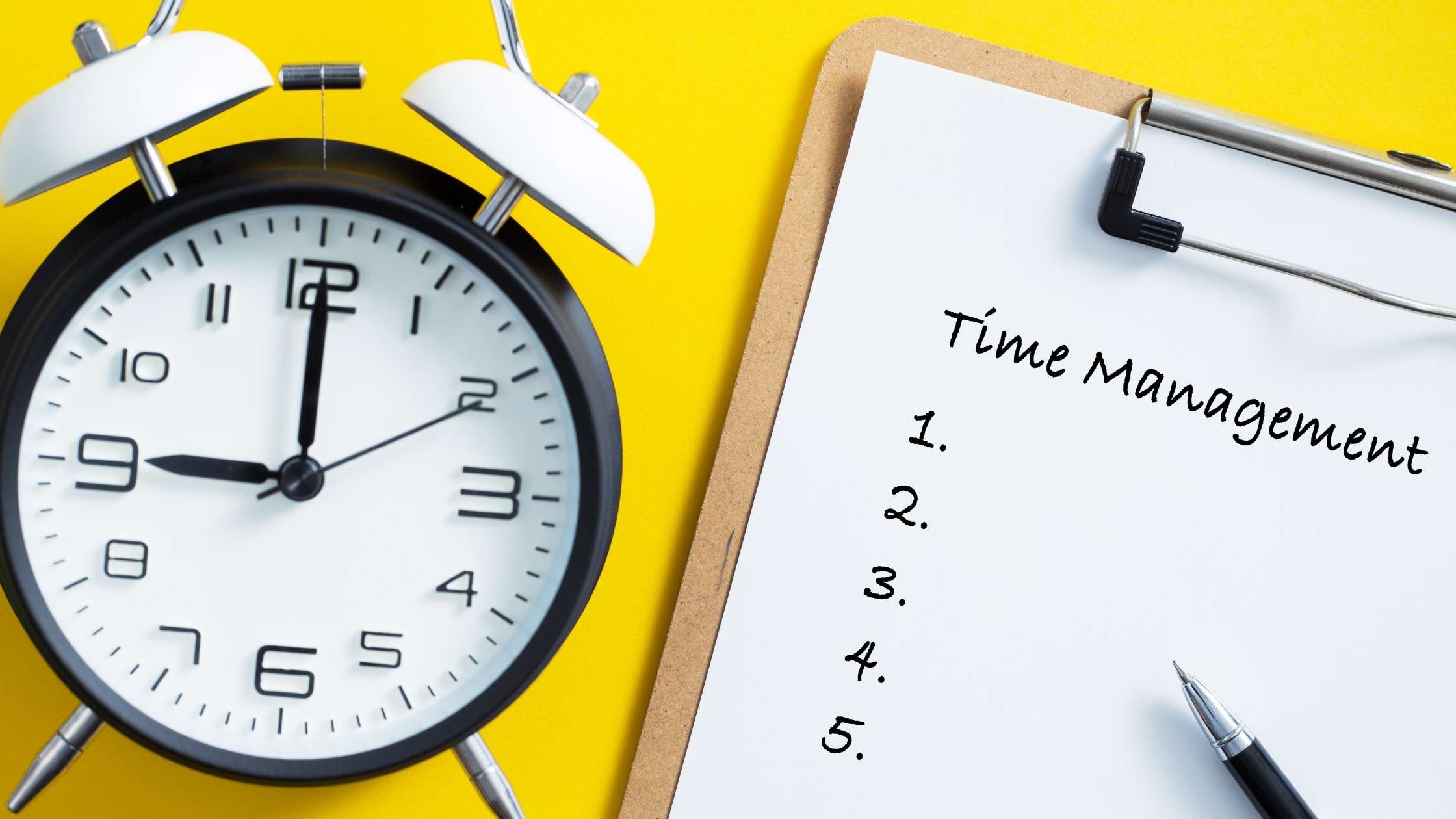 Obstacles
Procrastination and indecisiveness
Personal commitments
Professional obligations
Being involved in too many things at once
Stress and fatigue
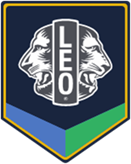 Strategies
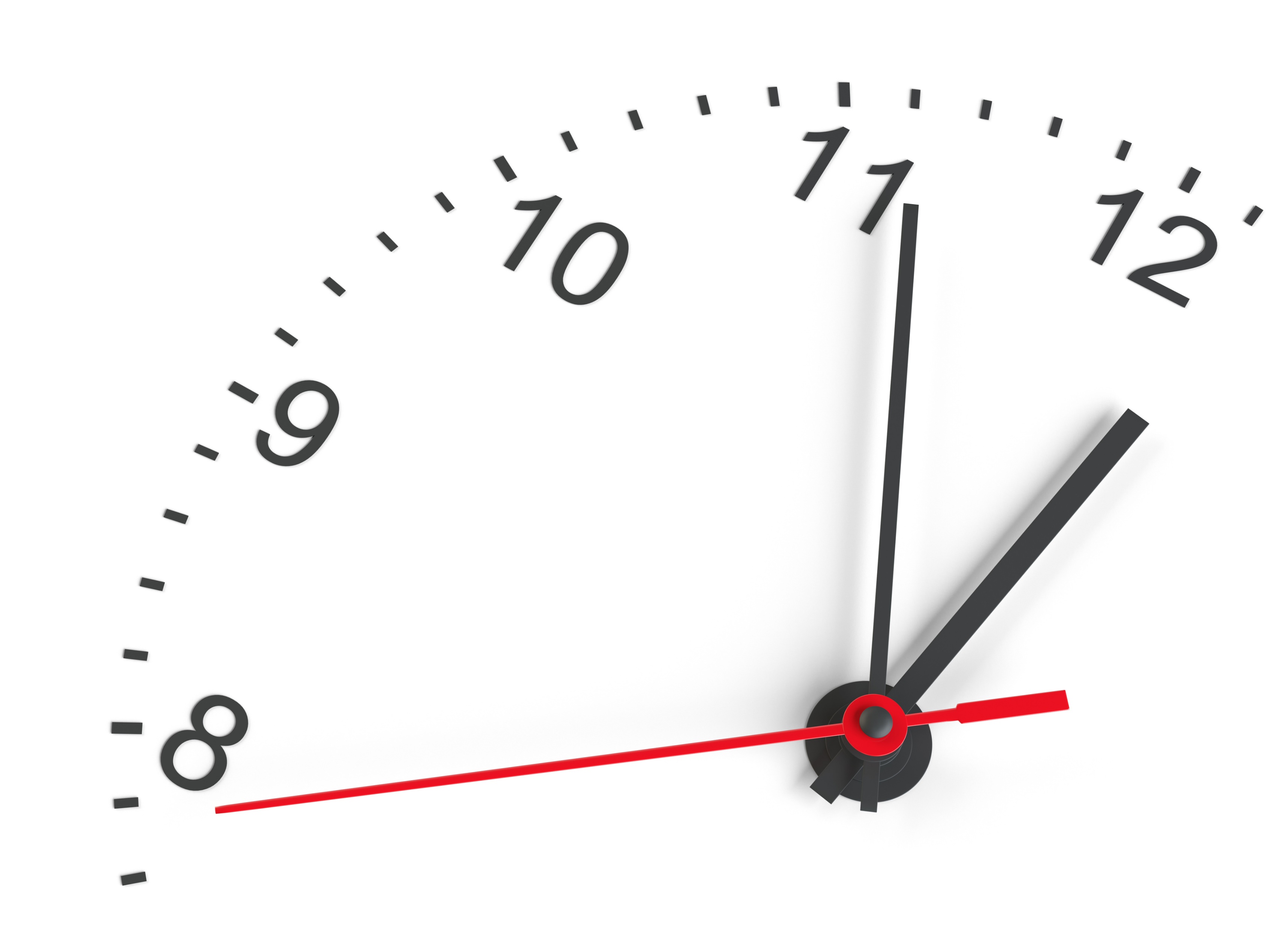 Set objectives
Prioritize
Find a way to stay organized
Learn when to say “no”
Use your waiting time
Concentrate on one thing
Celebrate success
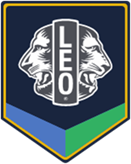 Time Squared ExampleRoutine (Daily) Activities
Time Squared ExampleNon-Working Time at Work/School
Time Squared ExampleRoutine Activities and Non-Working Time
The empty squares represent productive time.
Session Objectives